Narratives and the Construction 
of Environmental Responsibility
By J. Baird Callicott
University Distinguished Research Professor
Regents Professor of Philosophy
Department of Philosophy and Religion Studies




 
United Nations Educational, Scientific, and Cultural Organization

Paris, France

4 Juin, 2012
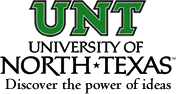 For UNESCO
Talk will center on narratives in relation to all three of UNESCO’s
	signature themes + 1 = environment (belonging to UNEP)

Cultural foundations and functions of narratives

The role of narratives in education

Science and narrative

Case studies of narratives for the construction of 
	environmental responsibility
Personal Narratives and Collective Narratives
Narratives are stories involving actors (characters) and action
	unfolding in a temporal sequence.

Personal narratives can be inconsequential and forgettable Twitter fodder
	—my shopping trip, my summer vacation; OR they can be
	identity-shaping—for me: how I discovered philosophy; 
	from Civil Rights to nature’s rights; how I met the love of my life.

Collective narratives are a common cultural possession and are often
	also identity-shaping, taking the form of cosmogony (Genesis, 
	Theogony), history (storming the Bastille), and religion (the
	passion of Christ).
Eric Havelock
Collective Narratives as Cultural Repositories
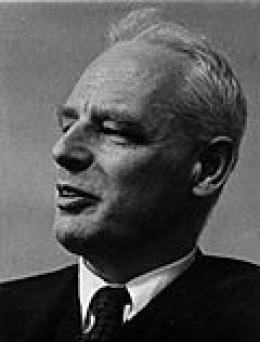 Full alphabetical literacy (a phonetic alphabet) has 
	existed for only ~3000 years.  Among other 
	impacts, writing is a new technology for 
	externally storing the cognitive (as distinct 
	from the material) aspects of culture.

Before the advent of literacy, a culture’s cognitive 
	content was stored internally, in the human 
	brain—in the wetware.

Thus much human brain power was devoted to 
	storage; and a premium quality of human 
	intelligence was memory.

In oral cultures collective narratives functioned as mnemonic devices.
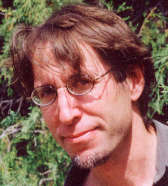 David Abram
Narratives as Cultural Repositories
Narratives involve characters (actors) and actions that unfold in a
	temporal sequence—and so are more easily remembered.

Important cultural information—e. g., the recipe for a wound-healing 
	posit or how to build a sea-going vessel—can be attached to
	action episodes.  A story’s action episodes then serve as a 
	kind of index for locating a currently relevant bit of 
	important cultural information.

The Dreamtime narratives of the Australian Aborigines serve as
	maps for safely walking through country, finding water, and
	reaching a destination without getting lost.  

And the point of many collective narratives is a “moral lesson.”
Narratives as Cultural Repositories
The Deamtime narratives are songs, so although a young person on a 
	Walkabout may never have gone there himself, he can sing his 
	way to a destination.

Song-form is another mnemonic device.  Songs have meter and rhyme
	as well as varying pitch.  Only the right sequence of words will
	fit the metric form of the song-poem.  Thus any deviation from 
	faithful reproduction can be recognized—because it doesn’t fit 
	the metric form—and can be corrected. 

The canon of collective narratives in ancient Greek oral culture was 
	so extensive that specialists, called rhapsodes, emerged to store 
	it all and faithfully reproduce it for the benefit of their audiences.  
	Some could unerringly recite the entire Iliad and Odyssey, the 
	major opuses of Homer’s enormous oevre.
Narratives as Vehicles of Education on Oral Cultures
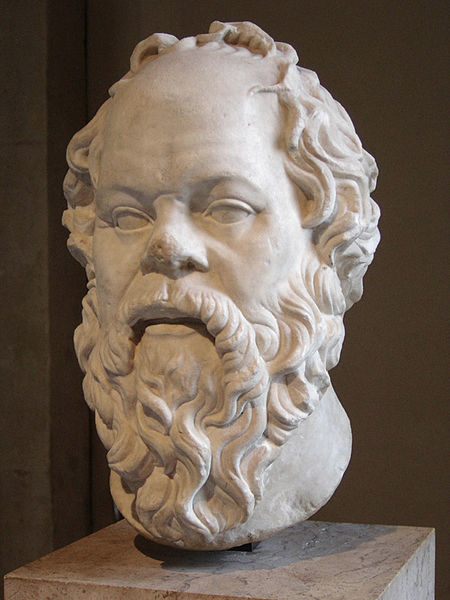 By the time of Socrates, ancient Greek formal education 
	consisted entirely of memorizing narrative 
	poetry and reciting it accompanied by the lyre.


And if you wanted to answer a philosophical question—What is 
		justice?—such as Socrates poses to Polemarchus at the 
		beginning of the Republic, you scanned your memory 
		for the answer given by one of the poets 
		(in that instance Simonides).
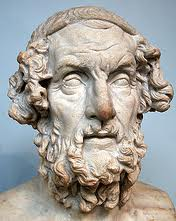 Not for nothing was Homer called “the educator of
Greece”
Narratives as Vehicles of Education in Oral Cultures
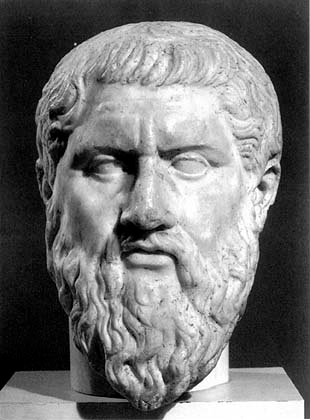 Plato lived on the cusp of the Greeks’ transition from 
		orality to literacy and tells a tale in the Phaedrus about 
		the inventor of writing, the Egyptian god Theuth, who in 
		presenting his invention to the Egyptian King Thamus, 
		claimed that writing

“once learned, will make the Egyptians wiser and improve their memory;
I have discovered a potion for memory and wisdom.”  King Thamus
replied, “In fact it will introduce forgetfulness into the soul of those who 
learn it: they will not practice using their memory because they will put 
their trust in writing, which is external and depends on signs that belong 
to others, instead of trying to remember from the inside, completely on 
their own.  You have not discovered a potion for remembering but for 
reminding; you provide your students with the appearance of wisdom, 
not its reality . . .  And they will be difficult to get along with, because 
they will merely appear to be wise instead of really being so.”
Narratives as Vehicles of Education in Oral Cultures
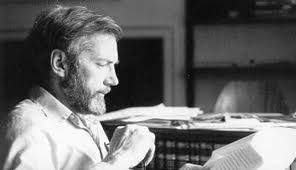 American Postmodern Primitivist Paul Shepard
points out that writing is learned with difficulty and
that non-narrative, academic writing is even more
difficult to master and requires constant practice to
maintain proficiency.  But listening to stories and 
telling them comes to us naturally and with ease.
For at least 50,000 years we have been
listening to stories.  Our brains and minds
are hard-wired to receive information in 
the form of narratives.  And we all spent
the most formative part of our lives as
oral beings, naturally enraptured by oral
narratives, which we demand to be repeated
over and over again—for that’s how we
evolved to acquire our cognitive cultures.
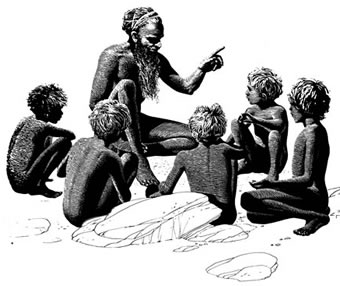 Grand (Master) Narratives
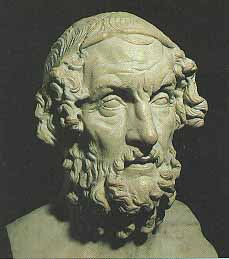 In a complex and dialectical way, the interaction 
			between two means of storing and transmitting 
			cognitive culture at the cusp of orality and
			literacy produced a few “grand” or (more 
			tendentiously) “master” narratives.  By the time 
			of Socrates, the epics of Homer and Hesiod had 
			been cast in writing and with that they became 
			standardized and were universalized in the 
			Grecophone world.  The Olympian religion 
			became a grand narrative framing and organizing 
			the experience of all those under its egis.
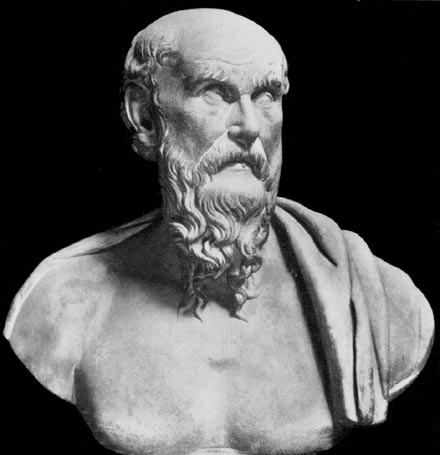 Grand (Master) Narratives
Moses
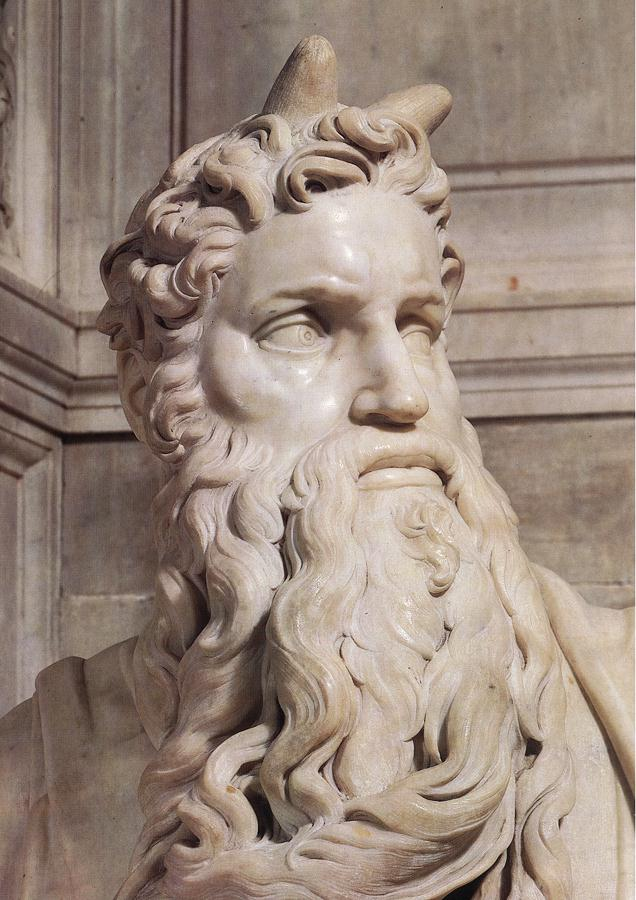 At about the same time, the Hebrew myths were 
			cast in writing and they too became a grand 
			narrative framing and organizing the experience 
			of all those whom they enthralled.  The 
			transformation of the spoken word to the written 
			word somehow gave it fixity and a new power and 
			majesty to become unshakable Truth, the word of 
			God.  The book itself became sacred, an object of 
			worship.  How little we reflect on this on strange 
			phenomenon:  A book, the Bible, is holy writ, 
			incarnate truth, the centerpiece of a portable 
			religion detached from place and materiality.
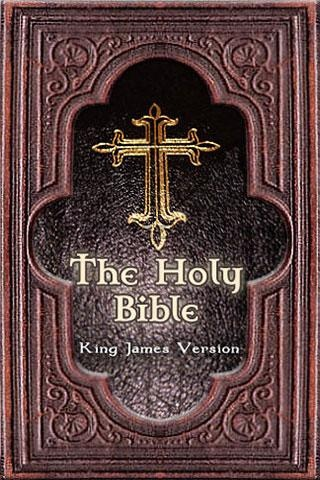 How Alphabetical Literacy Transformed Human Consciousness
Intensified interiority and created individuality  (speech is public and 
    communal, reading and writing is private and personal) 

Thus it intensified fear of death and stimulated 
     eschatology (Pythagoras, Empedocles, Plato)

Privileged stasis over change—the written word 
     exists in static space, the spoken word in dynamic 
     time (Parmenides)

Made abstract ideas possible—because a word appeares in two 
    material manifestations its meaning was neither something heard nor 
    something seen (Platonic forms)
 
 Privileged prose over poetry (no need for formal mnemonic aid)
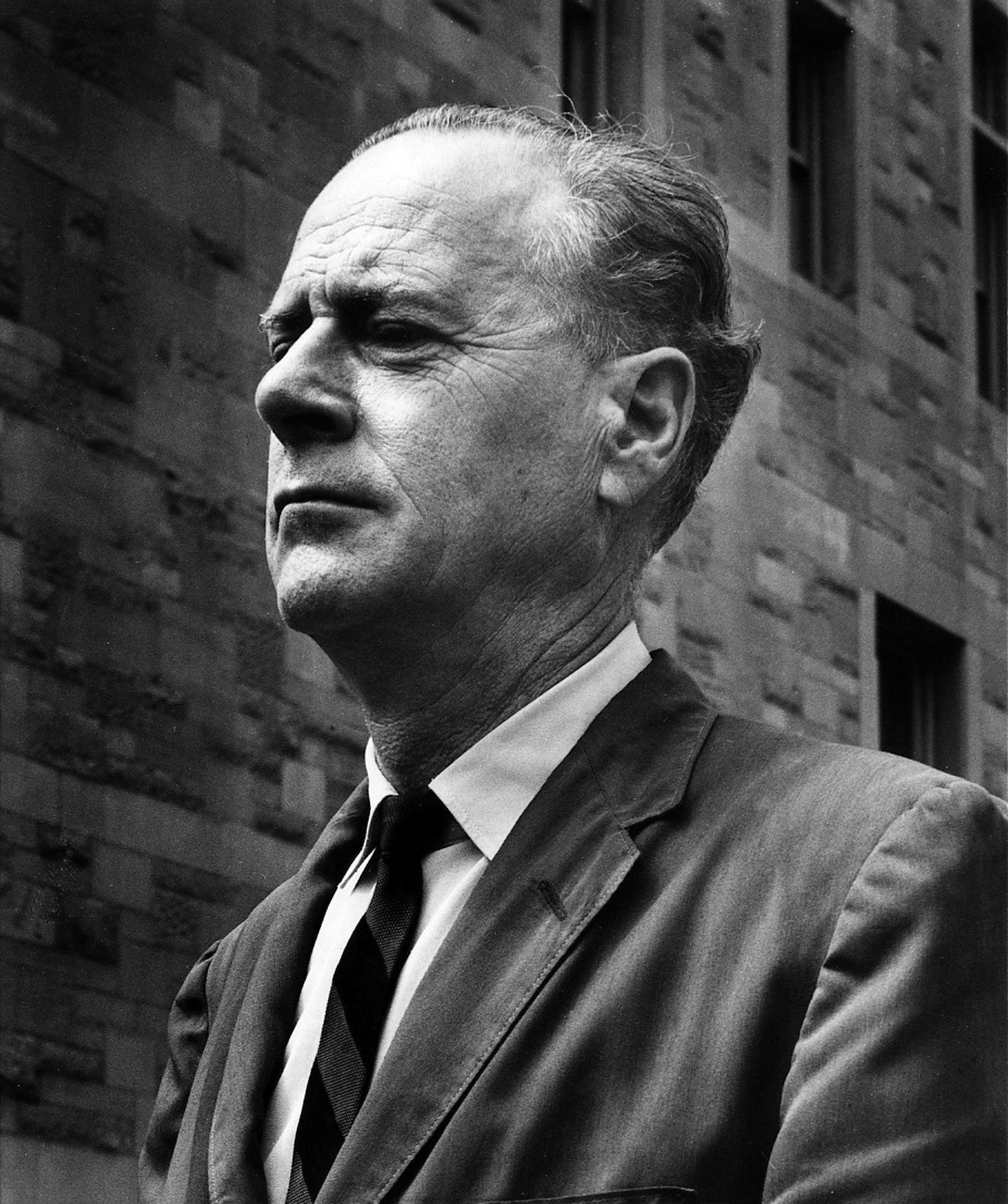 Marshall McLuhan
Science as non-Narrative
Pythagoras
Ancient science emerged on the near side of the orality-
		literacy boundary, the quintessential cognitive 
		expression of the kind of human consciousness made 
		possible by literacy—
 Fabricated of abstract ideas
 Expressed in prose not poetry
 Born of idiosyncratic, individual thought
 Natural causes for natural phenomena
 No supernatural agents
 No actors, no action
 Putatively rational
 Thus inviting logical analysis and criticism
 Reduction of qualitative variation to quantitative
 Progressive via a dialectical development of ideas
 After the 17th century, progress via the experimental
	method
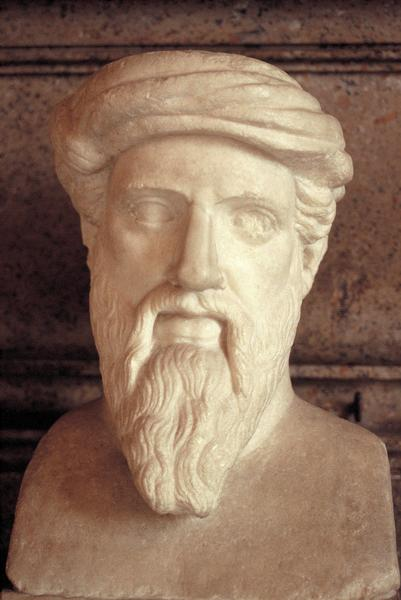 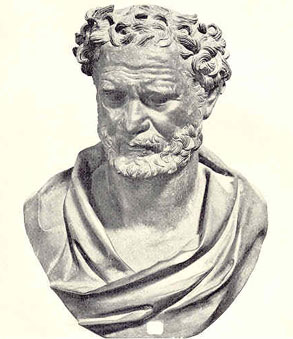 Democritus
Science as Grand non-Narrative
Scientific discourse is not narrative, but it usurps the cultural function of 
	grand narratives.

It provides a cosmogony (the Big Bang) and cosmology (finite, “curved,”
	four-dimensional space-time) populated by beings of titanc
	proportion—black holes, galaxies, stars, planets.

It is identity shaping (the evolutionary tree of life), providing an extended
	genealogy back through our hominid progenitors, through the 
	amphibians that made the transition of animal life from the sea to
	the land, and finally to those ancestral forms mothered in the
	oceans.
Science as Grand non-Narrative
What is sometimes called the “Epic of Evolution” is very disturbing and
frightening to many fundamentalist Christians in the US.  But why? 
Because, unlike say Quantum Theory or the Theory of Relativity, the 
Theory of Evolution has quasi-narrative qualities and threatens to 
function like the older 
biblical narratives 
born in the 
consciousness of 
orality and embalmed
and disseminated by 
the technology of 
literacy.
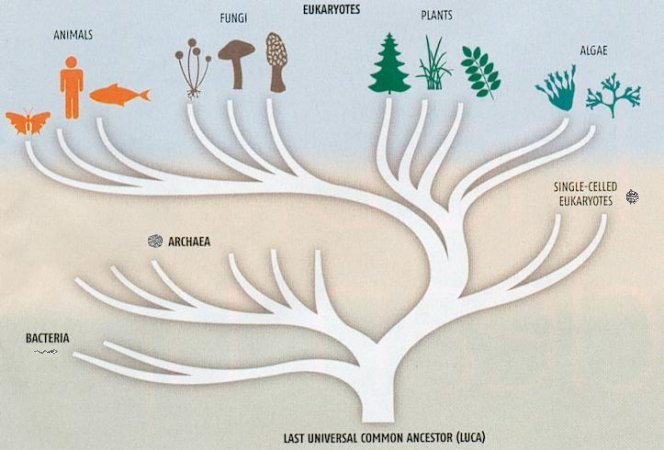 Why the Discourse of Science is Alienating
Perhaps because scientific discourse does not stimulate the narrative 
	receptors in the human brain

Scientific discourse is 
Static
Abstract
Quantitative
Compartmentalized (by disciplinary silos)
Impersonal
Undramatic
Spiritually depauperate
Aesthetically unappealing
Inaccessible
Sequestered in gated and cloistered magisteria
The Narrativization of the Scientific Worldview
But science does have a story to tell; and the story it has to tell is one
	to which we must listen as a matter of life and death. 

The Dreamtime songlines guide a walker through terra incognita.  Grand
	narratives also serve as guides for action.  What environmental 
	policies are we likely to pursue if we believe that the world was
	created only ~6000 years ago; that humans were created in the
	image of God, given dominion over creation and a mandate to
	subdue it?  Many members of the US Congress, some former
	candidates for the Republican presidential nomination and a large
	portion of the US population profess to believe just that.  And 
	many also profess to believe that we live in the “End Times” and
	thus that concern for the world that the present generation
	will bequeath to future generations is a misplaced concern.  And
	many believe that only God can change the Earth’s climate.
The Narrativization of the Scientific Worldview
Telling the story that science has to tell as a narrative, making that 
	narrative persuasive, and actualizing its aesthetic and spiritual
	potential is vital for the sustainability of global civilization.
A caveat: The story science has to tell is just one story among many.  
	We have no greater access to the Unvarnished Truth via the 
	scientific method than did Hesiod who was informed by his muses 
	or Moses who was informed by his God.  All stories—that of 
	science especially—are made up, “composed” as Bruno Latour is 
	fond of saying.  The difference, Latour says, is not one of kind but 
	of quality.  Some stories are well composed, others badly 
	composed.  The story science has to tell has one crucial check on 
	bad composition—a hermeneutic of suspicion, a culture of 
	disputation, and an epistemology of falsifiability—making its 
	story unceasingly self-correcting and permanently tentative.
The Narrativization of the Scientific Worldview
To tell the vital story that science has to tell to a listening lay 
audience that story has to be told as a story—as a narrative.
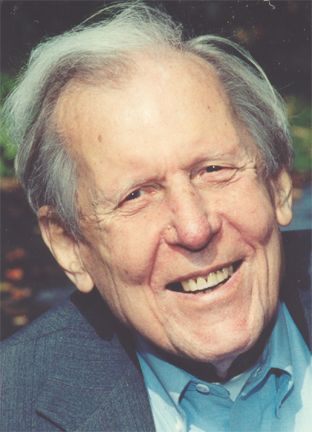 Thomas Berry, a heretical Jesuit, 
teamed up with Brian Swimme, 
a physicist, to tell The Universe 
Story—the “epic” of cosmic 
evolution from the Big Bang to 
the origin of life on Earth to the 
evolution of “man”—as a better, 
more persuasive alternative than 
the primitive story of the universe 
told in Genesis.
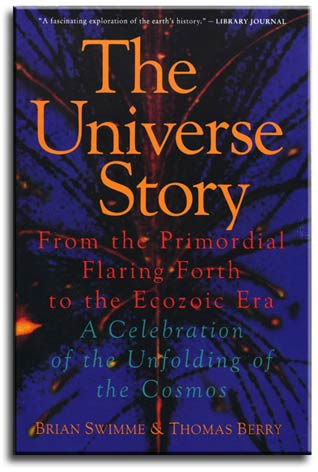 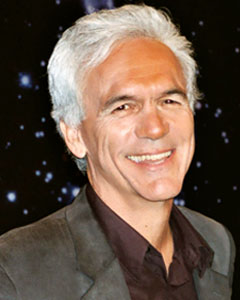 The Narrativization of the Scientific Worldview
Berry’s student Mary Evelyn Tucker 
collaborated with Swimme to make 
Journey of the Universe, a feature-length 
film,which is not only a narrative, but a 
sort of high-brow telenovela.
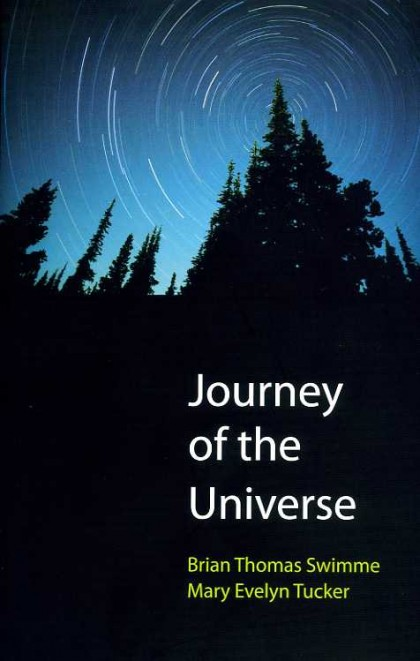 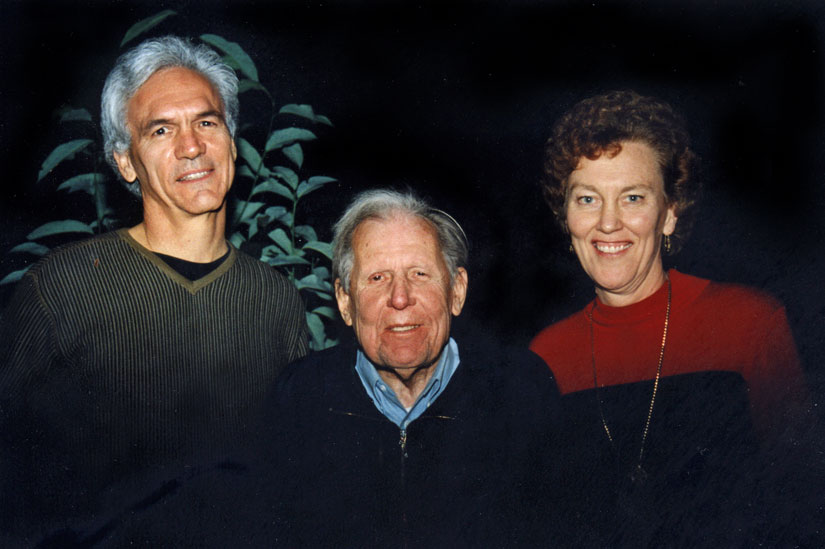 The Narrativization of the Scientific Worldview
There is no moral to the story of cosmic evolution.  Ethics is scale-
	dependent.  That the Earth will be consumed by the sun, in its
	senescence as a red giant, in ~5 billion years is neither good 
	nor bad, neither right nor wrong.

That the Earth experienced 5 mass extinction events in the past—the
	most recent at the K-T boundary ~65 million years ago—is not
	morally reprehensible.

But that humans are presently the agents of a sixth mass extinction event 
	is morally reprehensible—because it falls within the spatio-
	temporal window of human ethical sensibility.  Mass anthropo-
	genic extinction occurring right now is bad.
The Narrativization of the Scientific Worldview
Only the narrativized sciences at the spatio-temporal scales of human 
	moral concern can move us to righteous indignation and 
	corrective action.

Foremost among those morally-scaled sciences is ecology.  It is 
	spatially scaled to the size of patches, biotic communities, eco-
	systems, and landscapes (mosaics of patches).  It is temporally
	scaled to processes of succession and disturbance regimes.

With moral concern now focused on anthropogenic climate change
	Earth systems sciences now press the limits of the scalar 
	parameters of ethics.  The spatial scale is global—which is
	unprecedented (as Michel Serres points out Le Contrat Naturel).
	And the temporal scale is calibrated in centuries and millennia.
Case Study: Aldo Leopold—“Thinking Like a Mountain”
AL (1887-1948) was trained in French 
forestry at the Yale Forest School 
founded by Gifford Pinchot.  He joined 
the US Forest Service in 1909, posted 
to the Southwest Territories.  He was 
an avid hunter and professionally
interested in “secondary” forest
resources, especially “game.”

He thought that in order to increase the game resource, it was necessary 
to exterminate their predators—principally mountain lions and timber
wolves.  He “thought that fewer wolves meant more deer [and] that no 
wolves would mean hunters’ paradise.”  “Thinking Like a Mountain”
tells a story about killing a wolf and, in the process, AL narrativises
the ecological worldview and provides a multilayered moral lesson.
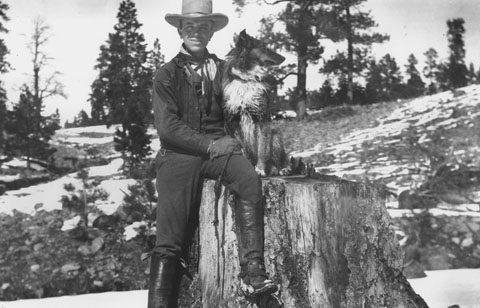 Case Study: Aldo Leopold—“Thinking Like a Mountain”
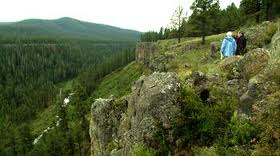 “We were eating lunch on a high rimrock, 
				at the foot of which a turbulent river 
				elbowed its way.  We saw what we thought 
				was a doe fording the torrent, her breast 
				awash in white water.  When she climbed 
				the bank we realized our error: it was a 
wolf.  A half-dozen others,  evidently grown pups, sprang from the 
willows and all joined in a
welcoming mêlée of wagging 
tails and playful maulings.  
What was literally a pile of 
wolves writhed and tumbled 
in the center of an open
flat at the foot of our rimrock.
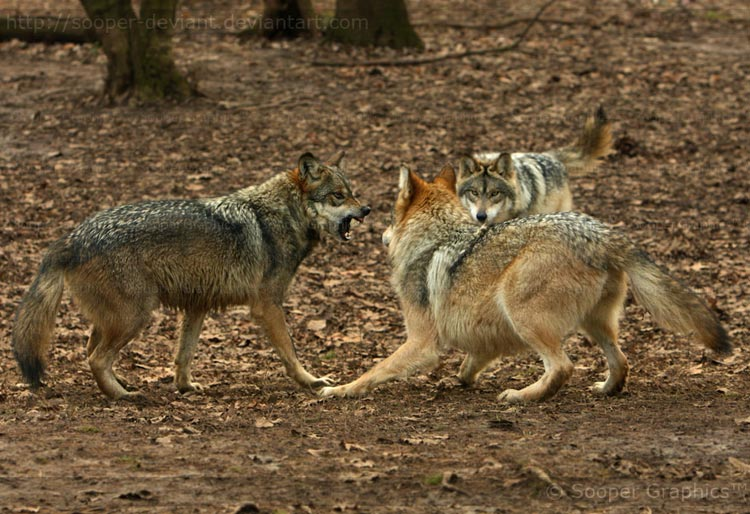 Case Study: Aldo Leopold—“Thinking Like a Mountain”
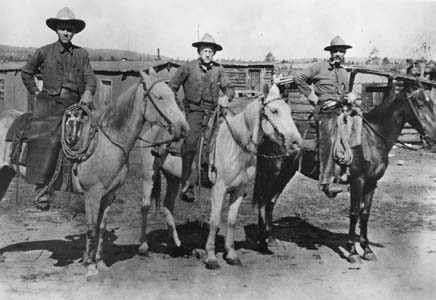 “In those days [c. 1909] we had never
				      heard of passing up a chance to kill a 
				      wolf.  In a second we were pumping 
				      lead into the pack . . . .  When our rifles 
				      were empty, the old wolf was down, 
				      and a pup was dragging a leg into 
				      impassible slide-rocks. . . .“We reached
the old wolf in time to watch a fierce green fire 
dying in her eyes.  I realized then, and have 
known ever since, that there was something 
new to me in those eyes—something known 
only to her and to the mountain.”
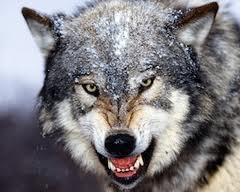 Case Study: Aldo Leopold—“Thinking Like a Mountain”
“Since then I have lived to see state after state extirpate its wolves.  I
have watched the face of many a newly wolfless mountain, and seen the
south-facing slopes wrinkle with a maze of new deer trails.  I have seen 
every edible bush and seedling browsed, first to anaemic desuetude, and
then to death.  I have seen every edible tree defoliated to the height of a
saddlehorn. . . .  In the end the starved bones of the hoped-for deer herd,
dead of its own too much, bleach with the bones of the high-lined 
junipers.
	“I now suspect that just as a deer herd lives in mortal fear of its
wolves, so does a mountain live in mortal fear of its deer.  And perhaps
with better cause, for while a buck pulled down by wolves may be 
replaced in two or three years, a range pulled down by too many deer 
may fail of replacement in as many decades decades.” 

Spatial scale: mountain; Temporal scale: ecological succession (30 years)
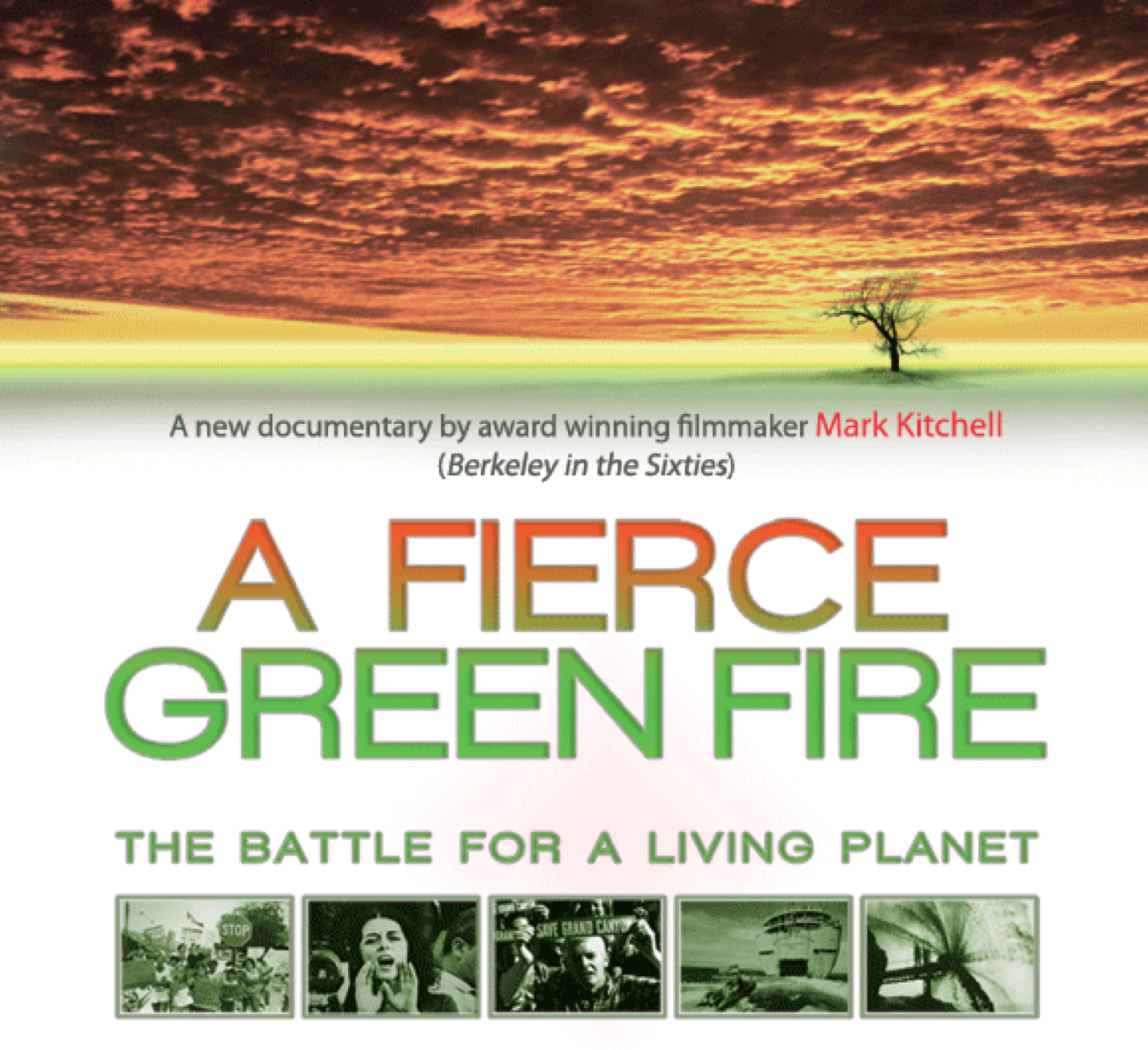 Case Study: Aldo Leopold
—“Thinking Like a Mountain”
The image and symbol of
“green fire” has become iconic
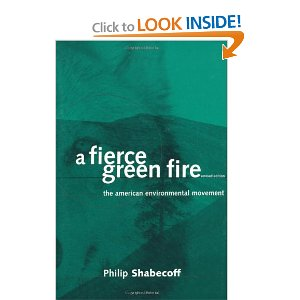 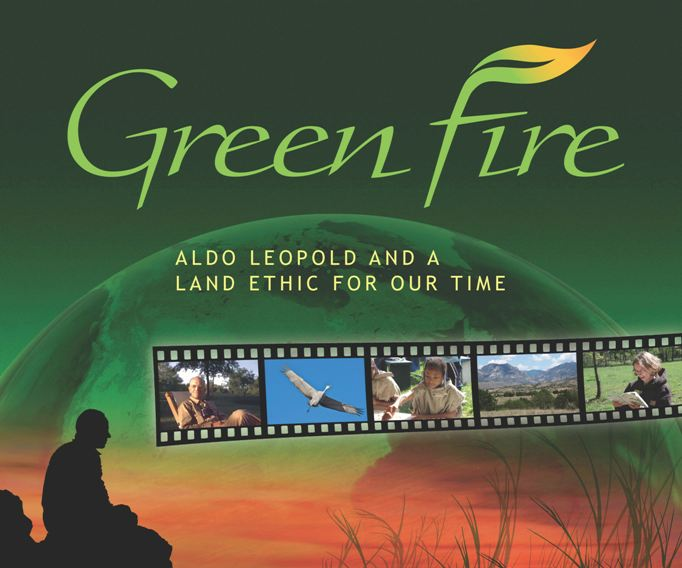 Case Study: Aldo Leopold—“Thinking Like a Mountain”
Why has that ember of green fire become a conflagration in the
	environmental imaginary?

My hypothesis: Because AL’s A Sand County Almanac is crafted to
	pulsate with biblical cadences, phrasings, and tropes.

On the road to Damascus, Saul of 
Tarsus saw a light and heard the 
voice of Jesus say to him, “Saul, 
Saul, why persecutest thou me?”  
It was a moment of epiphany and 
transformation.  Saul became Paul
The Apostle and an eloquent 
advocate for Christianity.
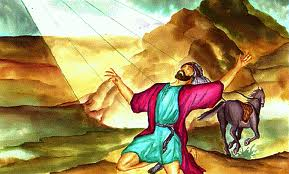 Case Study: Aldo Leopold—“Thinking Like a Mountain”
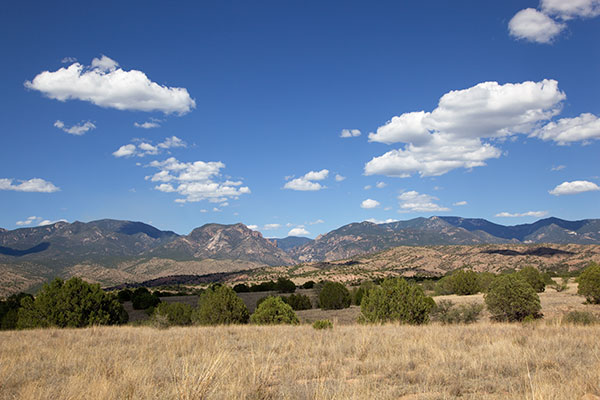 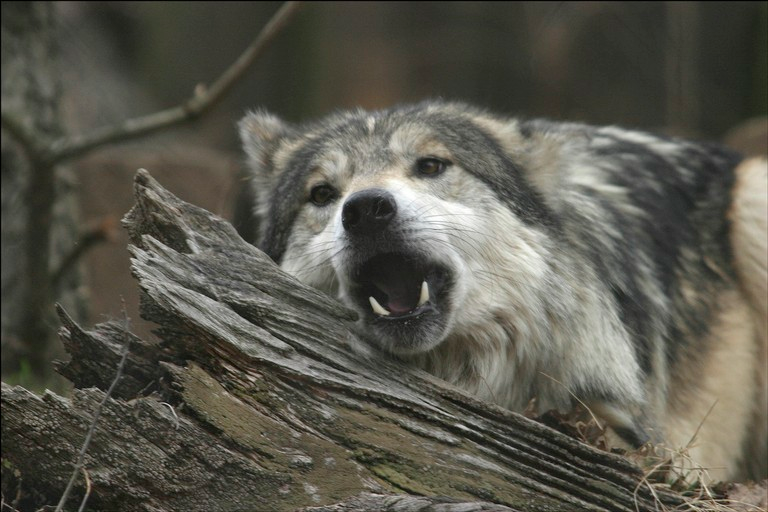 On the rimrock in Arizona, Aldo Leopold saw a light—the fierce green
fire—and the she-wolf mutely asked “Aldo, Aldo why persecutest thou 
me and my kind?”  Like Saul on the road to Damascus, Leopold had a 
transformative epiphany; and from a persecutor of predators he became 
their most eloquent advocate.
Case Study: Aldo Leopold—“Thinking Like a Mountain”
And why is it “Thinking Like a Mountain” and not “Thinking Like a
	Wolf”? 









Ecological reason: Because the penultimate effect of predator removal 
	is on the vegetation and ultimately on the soil.
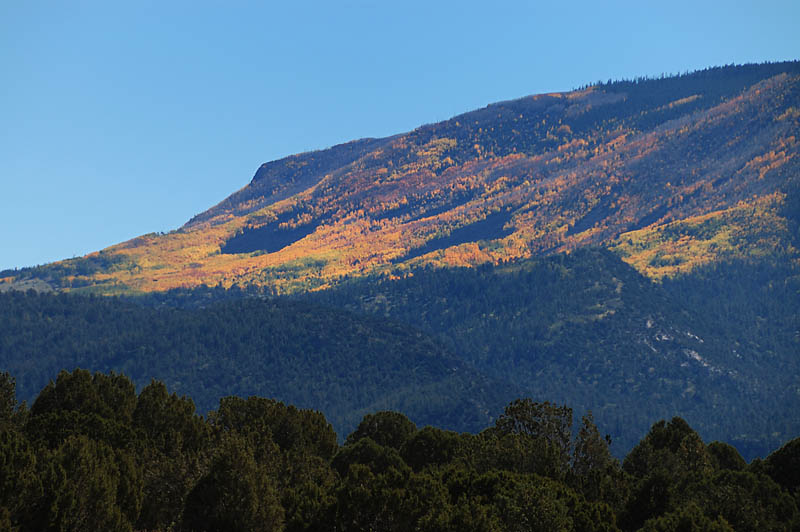 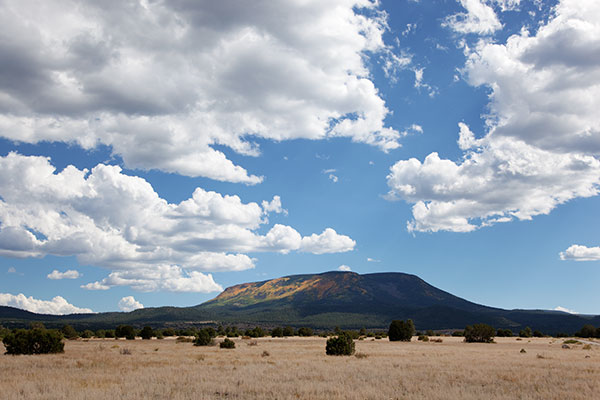 Case Study: Aldo Leopold—“Thinking Like a Mountain”
Rhetorical reason: Because mountains 
   have a revelatory place in the biblical
  grand narrative that Leopold is 
  craftily expropriating for his own 
  anti-biblical purposes.  It was on 
  Mount Sinai that Moses received the 
  Ten Commandments. It was from 
  Mount Nebo that God showed Moses 
  the Promised Land.

In the Great Martin Luther King’s most powerful 
   and final speech, he too channeled Moses and 
   declared that he had been “up to the mountain”   and that he has “seen the promised land.”  He said,
   “I may not get there with you. . . , but that we, as
   a people, will get to the promised land.”
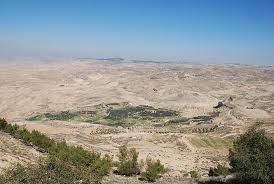 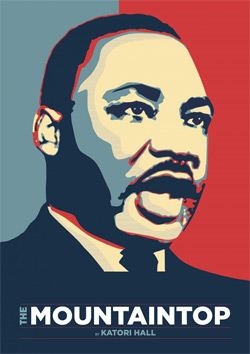 Case Study: Aldo Leopold—“Thinking Like a Mountain”
Leopold doesn’t just narrativize ecology and evolutionary biology for
	the edification of a lay audience, his intent is to transform these
	sciences into a grand narrative of biblical proportions, to write a
	new evolutionary-ecological bible for our time.

A Sand County Almanac—in which “Thinking Like a Mountain” is the
	central, pivotal episode—is openly candid about its worldview 
	remediation project: to replace our obsolete “Abrahamic 
	[biblical] concept of land” with the ecological concept of 
	“land as a community to which belong.”  To do that successfully,
	AL must make his own rhetorically allude to the very narrative 
	that he hopes to supplant and employ its tropes and its styles of 
	expression.  But to do that successfully, he must be subtle, crafty, 
	and understated.  Our bible-attuned brains must be stimulated, 
	but in a subliminal way so that we never notice that we are being 
	played like an instrument in the hands of a virtuoso.
Case Study: James Lovelock—“The Gaia Hypothesis”
Earth systems sciences are even more abstract, quantitative, complex,
	and inaccessible than evolutionary biology and ecology.

Just as Leopold creates a new scientific grand 
	narrative on a biblical scale, Lovelock creates 
	a new grand narrative on an Olympian scale—
	nay, on a Titanic scale, for Gaia was the 
	mother of of the Titans in the Homeric-
	Hesiodic narrative cycle.

Lovelock is neither as skilled nor as subtle a stylist as Leopold, but his
	many Gaia narratives are now seared into the environmental 
	imaginary.  More importantly, they are scaled to the over-
	arching moral concern of our time—the new century; indeed
	the new millennium—anthropogenic global climate change.
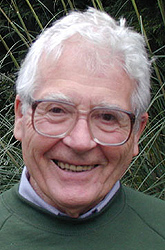 Case Study: James Lovelock—“The Gaia Hypothesis”
Lovelock stumbled on the Gaia Hypothesis 
working for NASA/USon the search for life on Mars.

He used Earth as a model:  What fingerprint does life 
leave in the chemistry of Earth’s atmosphere?  An 
atmosphere far from chemical equilibrium—lots of 
free oxygen coexisting with highly reactive gases like 
methane and only traces of oxidated gases like CO2. 
Life replenishes oxygen and removes CO2.  We can 
know that Mars is lifeless, without having to send 
instruments there (at enormous expense), because its
atmosphere is in a state of chemical equilibrium.

In his first book, Gaia: A New Look at Life on Earth, Lovelock recounts
	a personal narrative of how he discovered the existence of Gaia.
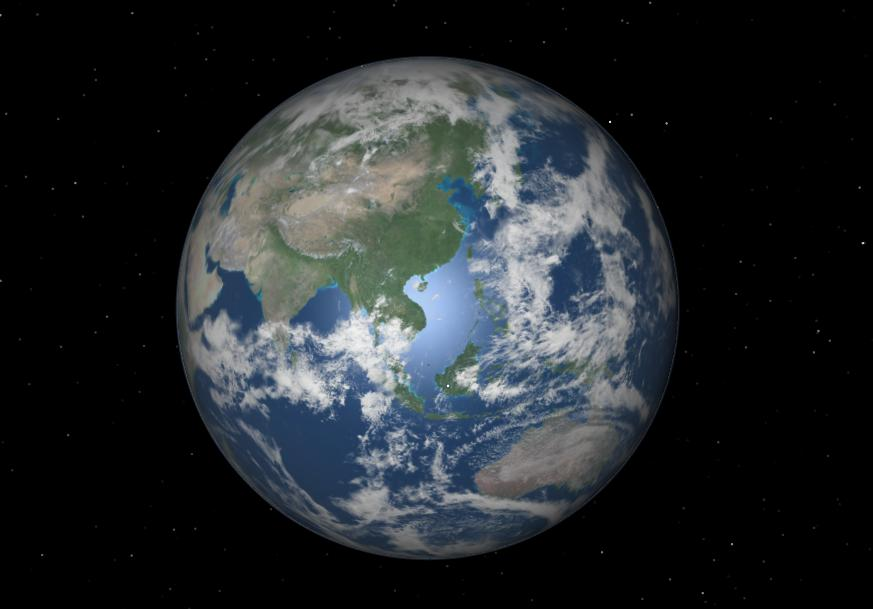 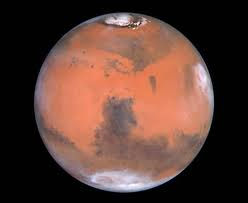 Case Study: James Lovelock—“The Gaia Hypothesis”
The Gaia Hypothesis itself has become a public narrative, now 
	memetically competing to become a grand cultural narrative.

The essence of the Gaia Hypothesis is that life does not merely adapt to 
	the existing conditions on planet Earth, except at its inception.
	Indeed, at life’s inception, conditions on the Earth were very
	different than they are today.  Rather, once established life 
	transforms, refines, and regulates conditions on planet Earth that 
	are favorable to life itself.  The living Earth is a cybernetic
	system that life maintains: a global temperature regime between 
	the boiling and freezing points of water in the face of ever 
	increasing solar radiation; an alkaline ocean pH favorable to the 
	formation of calcium carbonate shells; and a constant ocean 
	salinity in the face of continuous salt inputs from freshwater 
	draining land masses.
Case Study: James Lovelock—“The Gaia Hypothesis”
At first, the Gaia Hypothesis was a pariah in the scientific community
	of discourse for two reasons:


At points Lovelock seemed to personify and 
     attribute foresight and conscious agency to Gaia—
     in short, commit the sin of teleology.




 				(2) The Gaia Hypothesis became popular 					in communities of discourse for which
				many scientists had contempt—
				New Age mysticism.
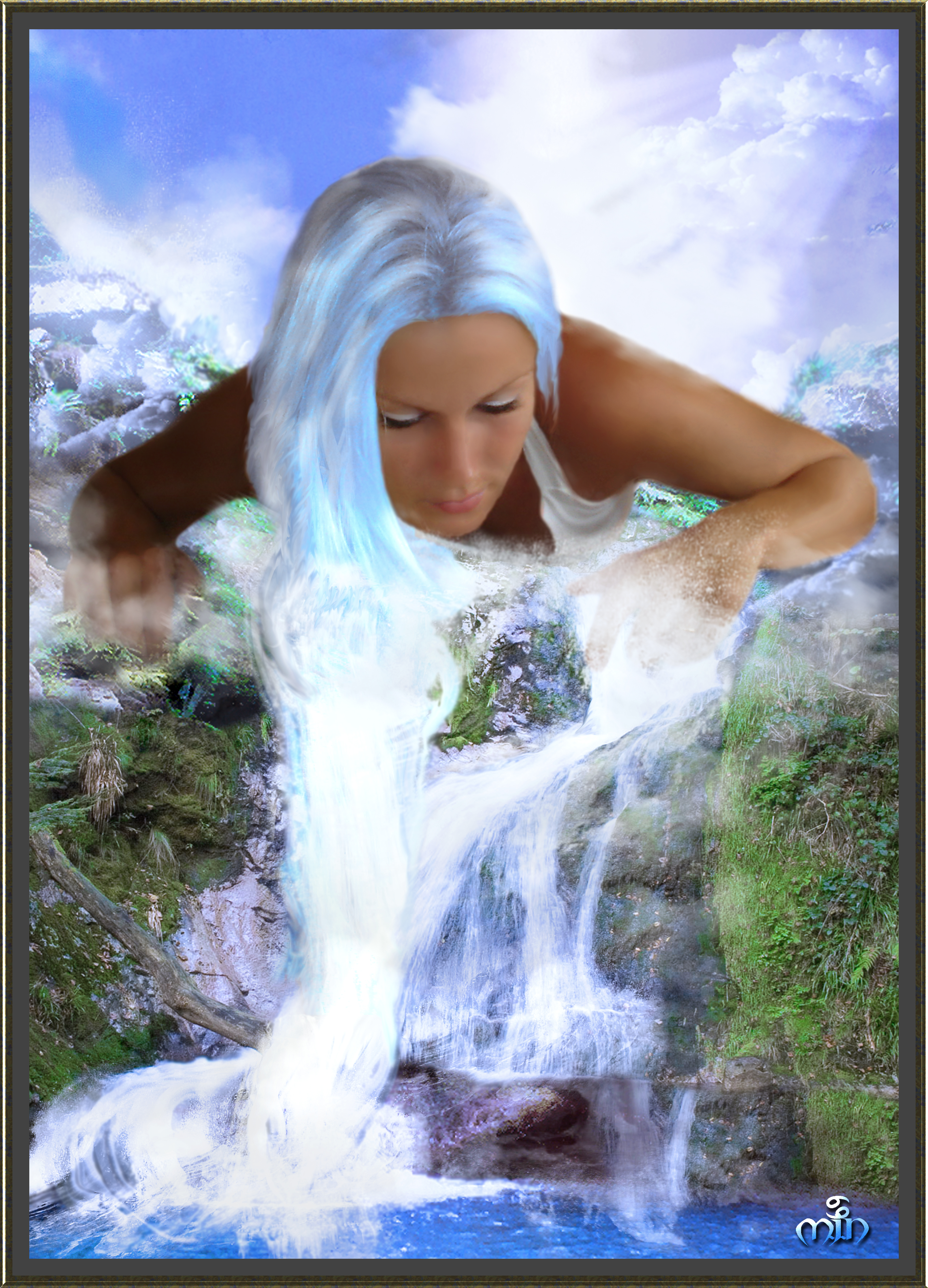 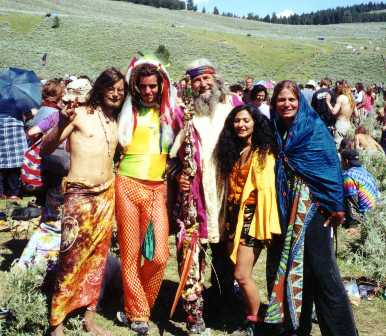 Case Study: James Lovelock—“The Gaia Hypothesis”
Lovelock responded with another narrative, “Daisy World”—a world
consisting of two species of daisy—one white, one black. Computer 
simulations showed that these two species could regulate the “planet”’s 
temperature, in blind Darwinian competition with one another, like a 
simple unintelligent thermostat—black daisies prevailing when the 
temperature fell below the optimum, white daisies prevailing when 
it rose above.
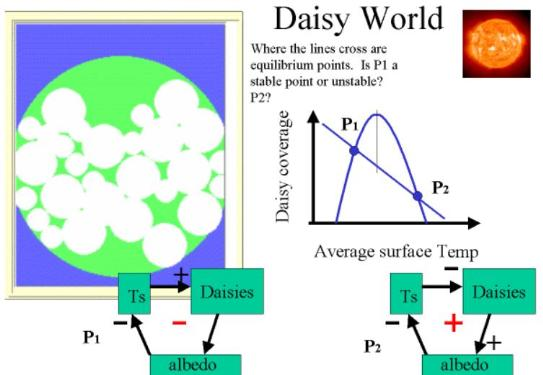 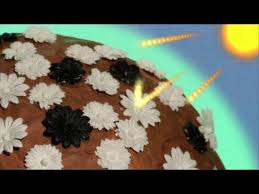 Case Study: James Lovelock—“The Gaia Hypothesis”
The Gaia Hypothesis was anticipated by 
	Vladimir Vernadsky in La Biosphere, 
	published in Paris in 1929.  Vernadsky 
	pointed out that living matter had not only 
	massively transformed the Earth’s atmosphere 
	and the hydrosphere but had also massively 
	affected the earth’s lithosphere by generating 
	sedimentary rocks most notably as limestone, 
	travertine, and marble–among many other 
	species of minerals.  Vernadsky invented the science of planetary
	biogeochemistry and speculated about the metaphysical 
	differences between living matter and inert matter.
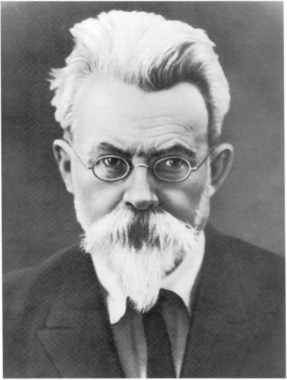 Case Study: James Lovelock—“The Gaia Hypothesis”
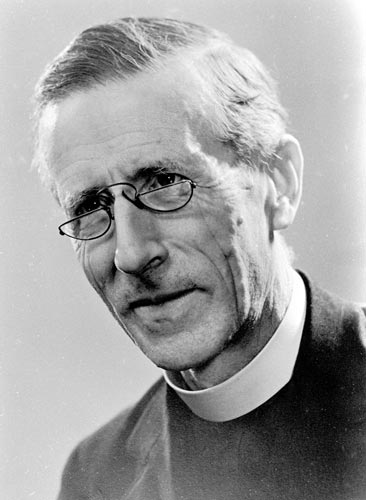 Stimulated by conversations with Pierre Teilharrd 
	de Chardin, Vernadsky subsequently 
	speculated on the emerging existence of a
	nöosphere.  But, in sharp contrast to 
	Teilhard’s matter-spirit dualistic metaphysics,
	Vernadsky was a resolute materialist and his 
	nöosphere was far more pedestrian—the 
	collective corpus of scientific knowledge that,
	when applied technologically, was more rapidly and efficiently 
	doing what living matter has always done—reorganizing the inert 
	matter on Earth to suit itself.
Case Study: James Lovelock—“The Gaia Hypothesis”
Aldo Leopold faintly sketched the Gaia Hypothesis in 1923, several 
years before Vernadsky, in a paper that was posthumously published 
the same year (1979) as Lovelock’s first Gaia book.
“[It] is at least not impossible to regard the earth’s parts—soil, 
mountains, rivers, atmosphere, etc.—as organs or parts of organs, of a 
coordinated whole, each part with a definite function. And, if we could 
see this whole, as a whole, through a great period of time, we might 
perceive not only organs with coordinated functions, but possibly also 
that process of consumption and replacement which in biology we call 
the metabolism or growth. In such a case we would have all the visible 
attributes of a living thing, which we do not now recognize to be such 
because it is too big and its processes too slow. And there would also 
follow that invisible attribute—a soul or consciousness—which … 
many philosophers of all ages ascribe to all living things and 
aggregations thereof, including the‘dead’ earth.”
[Speaker Notes: Struggling to understand a regional-scale flip from one ecological 
	domain of attraction—savannah to brush—Leopold explores
	the boundaries between climatic and ecological temporal scales in
	“Some Fundamentals”]
Case Study: James Lovelock—“The Gaia Hypothesis”
“There is not much discrepancy, except in language, 
between this conception of a living earth, and the 
conception of a dead earth, with enormously slow, 
intricate, and interrelated functions among its parts, 
as given us by physics, chemistry, and geology. The 
essential thing, for present purposes, is that both admit 
the interdependent functions of the elements. . . .  
Possibly, in our intuitive perceptions, which may truer 
than our science and less impeded by words than our 
philosophies, we realize the indivisibility of the earth—its soil, 
mountains, rivers, forests, climate, plants, animals, and respect it 
collectively, not only as a useful servant but a living being, vastly less 
alive than ourselves in degree, but vastly greater than ourselves in time 
and space—a being that was old when the morning stars sang together*, 
and, when the last of us has been gathered unto his fathers**, will still be 
young.”  *Job 38.7; **Kings 22:20.
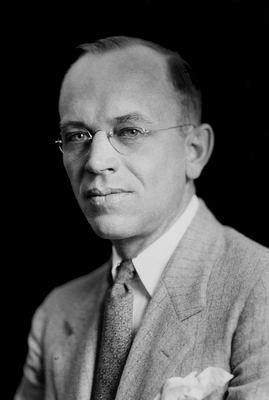 Case Study: James Lovelock—“The Gaia Hypothesis”
Various interpretations of Gaia’s soul or consciousness

Early Lovelock and his critics: a directive, intervening, teleological
	planetary intelligence.

Vernadsky: nascent and emergent discourse community of science,
	integrating into a planetary network and collective intelligence.

Leopold: analogous to animal consciousness—ancient, but 
	emergent and epiphenomenal.

Margulis: subconcious proprioceptive sensoria—e. g., the way
	we and other animals maintain our balance
Case Study: James Lovelock—“The Gaia Hypothesis”
What is the moral of the Gaia narrative?

Leopold indicates that it inspires respect for the 
	Earth as a living being, suggesting that the 
	Earth might be the beneficiary of a
	non-anthropocentric environmental ethic.  
	But the temporal scale of that living being—
	now existing, changing, evolving, for 
	3.5 billion years suggests that we humans 
	cannot actually harm Gaia herself  in any way at all.  We might be
	the agents of a mass extinction event, but Gaia has undergone 5 
	such in the past, only to speciate and biodiversify ever more 
	profusely.  As the late Lynn Margulis, a Gaia theorist, puts it: 
	“Gaia is tough bitch and the mother of invention.”  It is the height 
	of human hubris to think that we are responsible for Earth care.
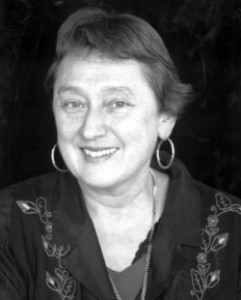 Case Study: James Lovelock—“The Gaia Hypothesis”
In The Revenge of Gaia, Lovelock echoes Michel 
	Serres in Le Contrat Naturel, using military 
	metaphors to characterize our new relationship 
	with the planet.  We have been making war on 
	Gaia and Gaia is striking back principally 
	through climate change.  We are biologically 
	adapted to the cold Pleistocene climate in 
	which our species evolved and to the optimal 
	Holocene climate in which our species 
	flourished.  A sudden transition to something approaching the 
	Eocene maximum might result in a collapse of global civilization, 
	in the face of risen sea levels, shrinking continents, expanded 
	deserts, violent storms and protracted droughts.
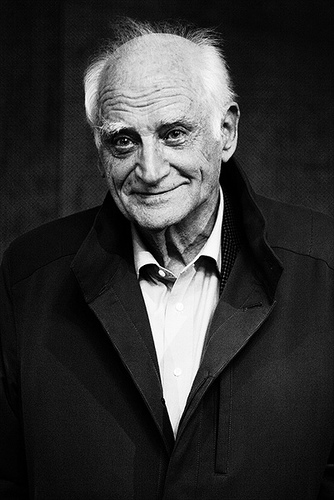 Case Study: James Lovelock—“The Gaia Hypothesis”
The moral of the Gaia grand narrative is anthropocentric

Gaia is too big, too old, and too resilient to be harmed by us humans.
But we humans can force changes in the chemistry Gaia’s atmosphere
and hydrosphere, flipping the planet into a new climatic regime and 
thus radically altering the planetary conditions to which we are 
adapted.  Our species is probably not at risk of extinction, but
our complex, evermore interconnected, and evermore fragile global
civilization might well collapse in the face of a radically changed
planet.  A new Dark Age and new era of Barbarism looms ominously 
on the temporal horizon.  We must care not for the Earth per se, 
not for Gaia herself, but we must take care to preserve the current state 
of the Earth for the sake of sustaining the civilization and culture of 
which we are the current custodians.
Case Study: James Lovelock—“The Gaia Hypothesis”
The Gaia narrative is now the focal point of what I call 
	NeoPresocratic philosophy—a mélange of 
		phusis, logos, ethikê, and polis 
	The “politics” of Lovelock and Serres is an
Authoritarian scientocracy.  Having demystified 
science with his “science studies,” in Politiques de la 
Nature, Bruno Latour democratizes the sciences as 
“ways of socializing nonhumans” . . . “capable of being 
seated as citizens” . . . in “a parliament of things.”  
Most basically, “the lovely Gaia hypothesis” is a newly 
composed global collective, for Latour, requiring the 
constitution of new political institutions.  
	Following Latour, and (perhaps unwittingly) 
echoing Vernadsky’s notion of living matter, Jane 
Bennett, in Vital Matter: A Political Ecology of Things,
also constructs a Gaian narrative of environmental 
responsibility.
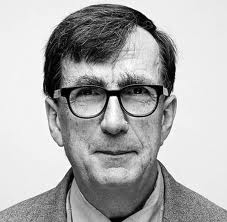 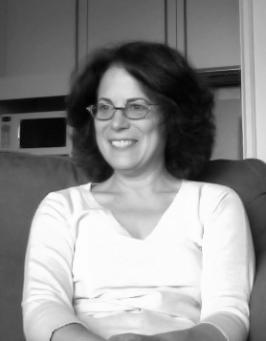